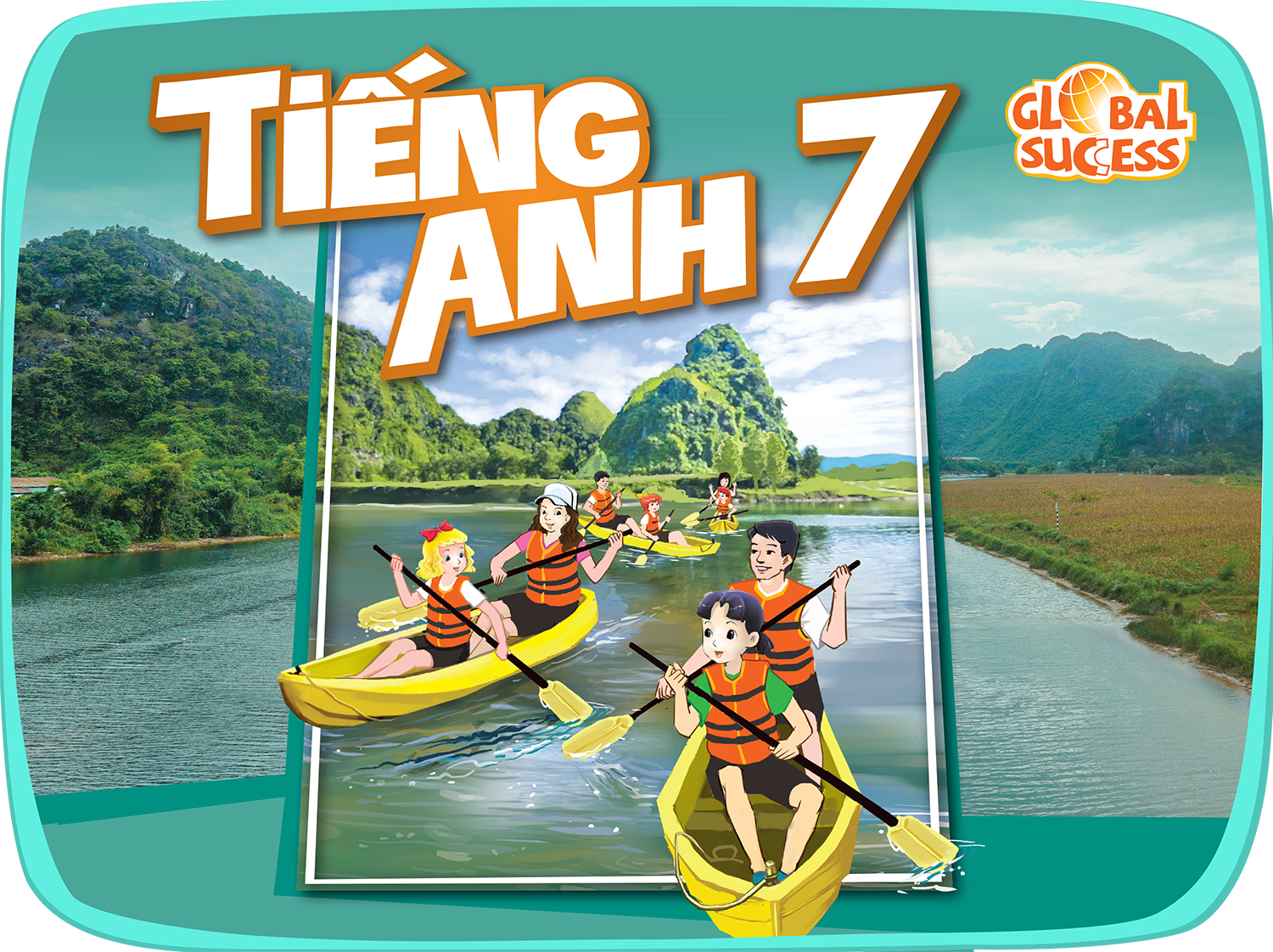 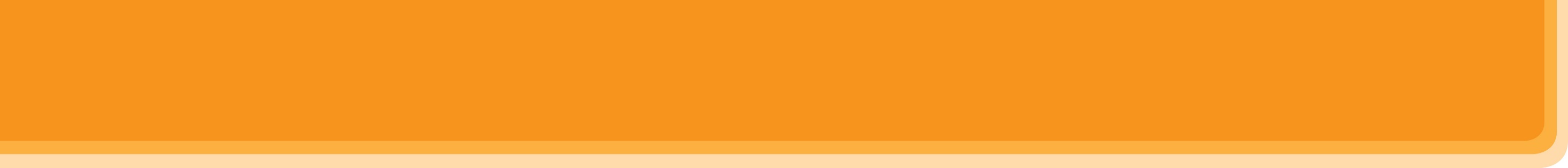 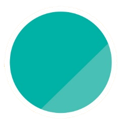 4
MUSIC AND ARTS
Unit
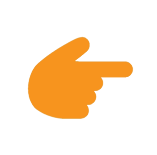 LESSON 2: A CLOSER LOOK 1
Unit
HOBBIES
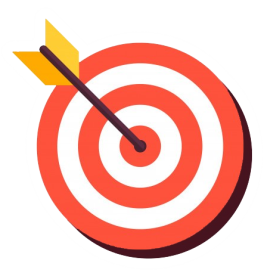 OBJECTIVES
By the end of the lesson, students will be able to:
Vocabulary: use the lexical items related to the topic Music and arts.
Pronunciation: pronounce and recognize the sounds /ʃ/ and /ʒ/.
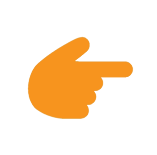 LESSON 2: A CLOSER LOOK 1
Game: Guessing game
WARM-UP
Task 1: Listen and repeat. Write them in the correct columns. 
Task 2: Match a word in A with a word or phrase in B. 
Task 3: Underline the correct word to complete each sentence.
VOCABULARY
Task 4: Listen and repeat.
Task 5: Listen and repeat, and single – underline the words with the sound /ʃ/ and double – underline the words with the sound /ʒ/.
PRONUNCIATION
PRODUCTION
Game: Simon says
Wrap-up
Homework
CONSOLIDATION
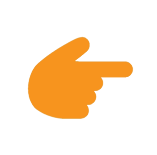 LESSON 2: A CLOSER LOOK 1
Game: Guessing game
WARM-UP
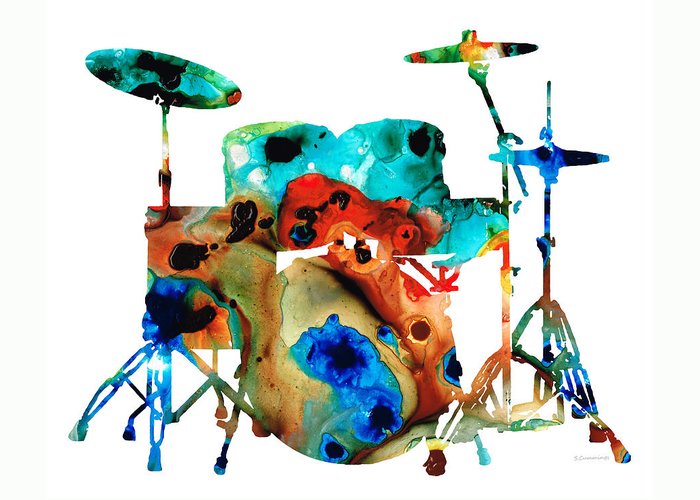 Aims of the stage:
to activate students’ prior knowledge and vocabulary related to the topic, the targeted vocabulary, and its pronunciation
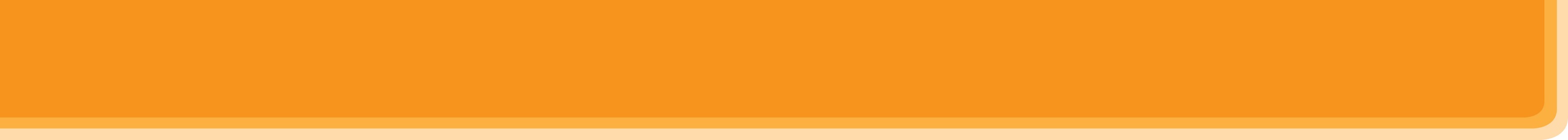 WARM-UP
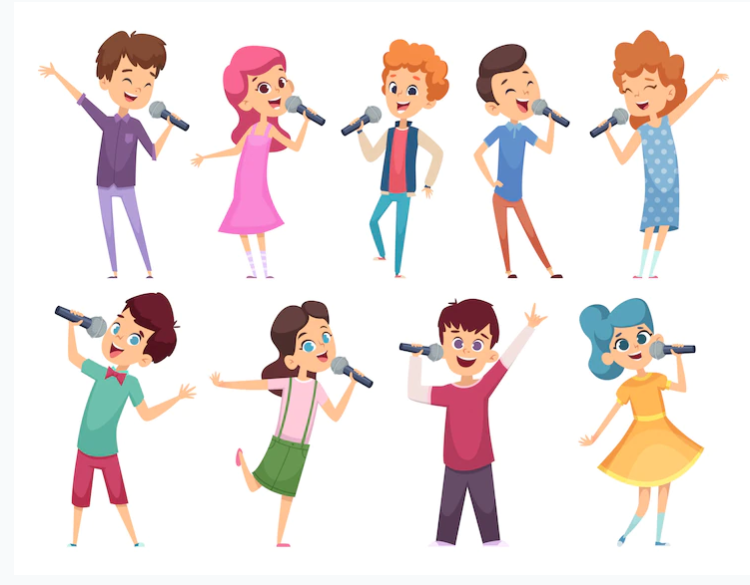 WHAT KINDS OF MUSIC ARE THEY?
WARM-UP: GUESSING GAME
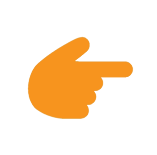 LESSON 2: A CLOSER LOOK 1
Game: Guessing game
WARM-UP
Task 1: Listen and repeat. Write them in the correct columns. 
Task 2: Match a word in A with a word or phrase in B. 
Task 3: Underline the correct word to complete each sentence.
VOCABULARY
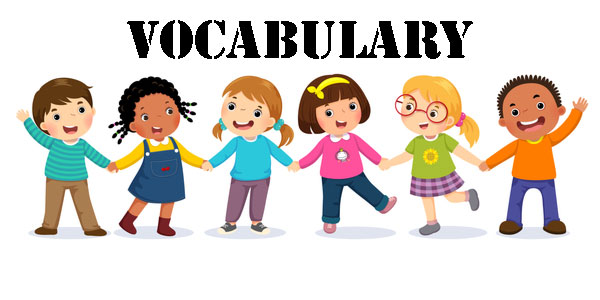 Aims of the stage:
to introduce visually some nouns related to the topic
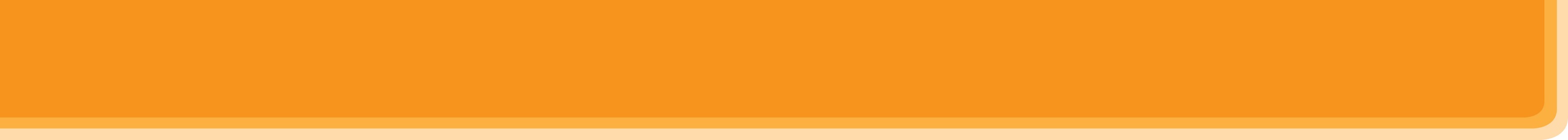 VOCABULARY
concert hall (n)
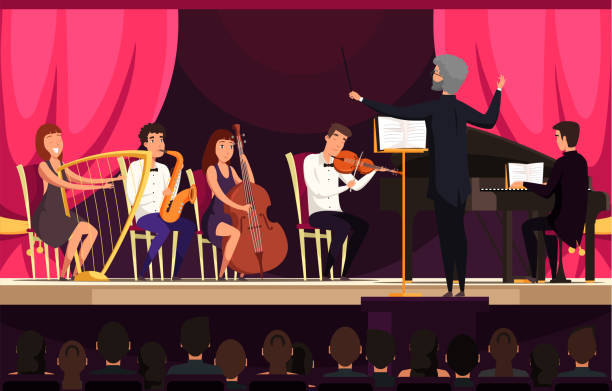 /ˈkɒnsət ˌhɔːl/
phòng hòa nhạc
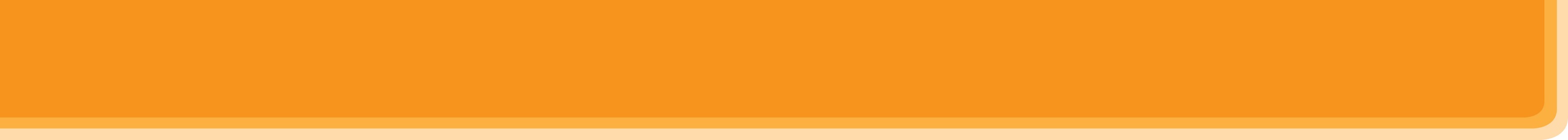 VOCABULARY
actress (n)
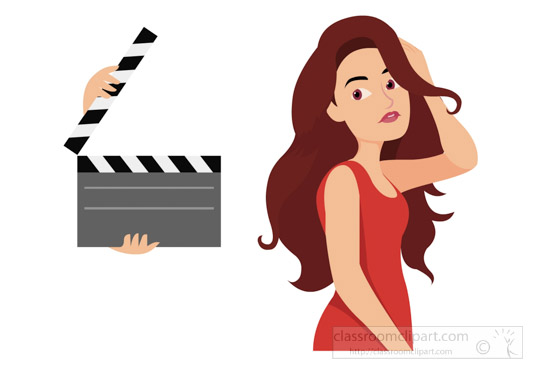 /ˈæktrəs/
diễn viên nữ
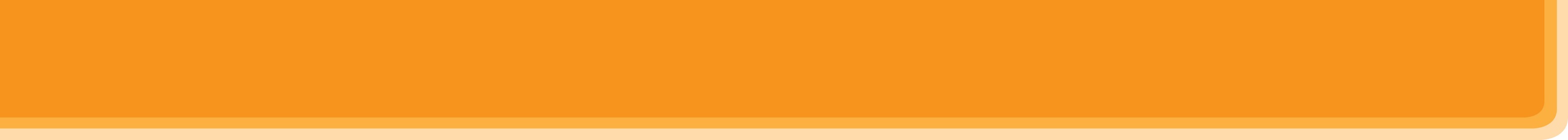 VOCABULARY
artist (n)
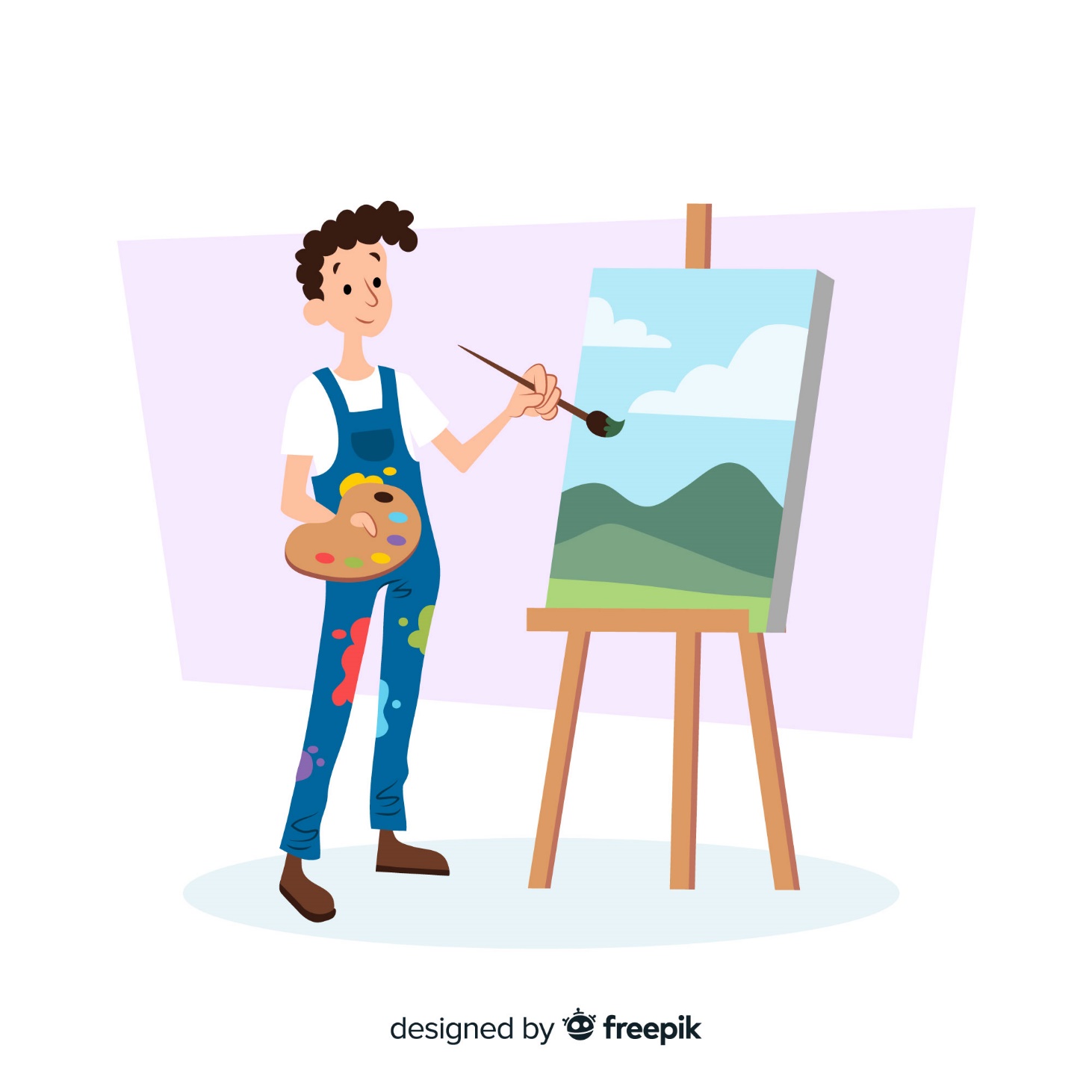 /ˈɑːtɪst/
họa sĩ
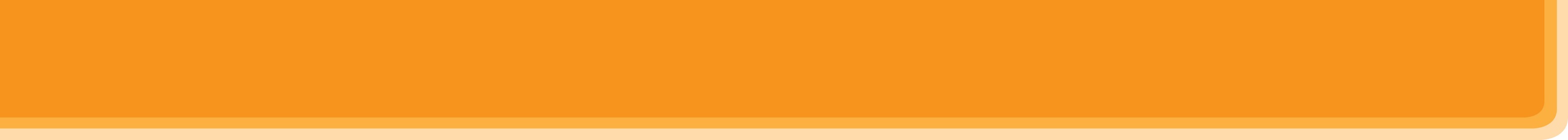 VOCABULARY
composer (n)
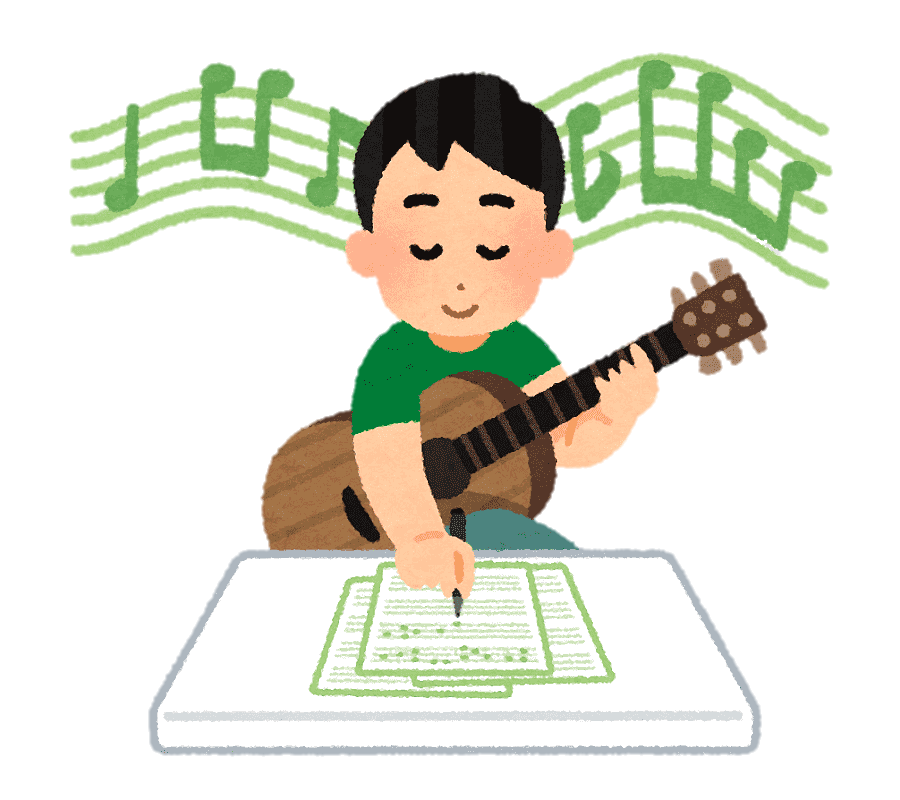 /kəmˈpəʊzər/
nhà soạn nhạc
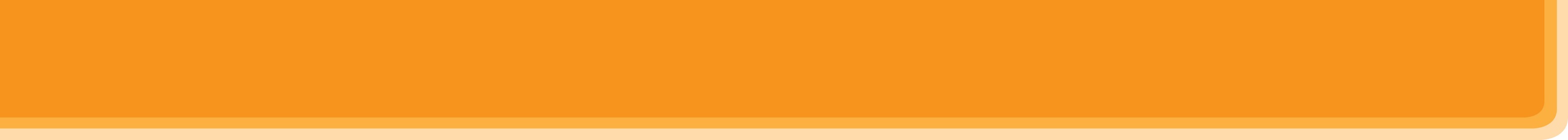 VOCABULARY
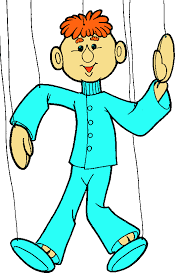 puppet (n)
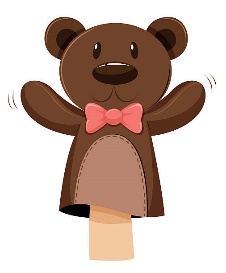 /ˈpʌpɪt/
con rối
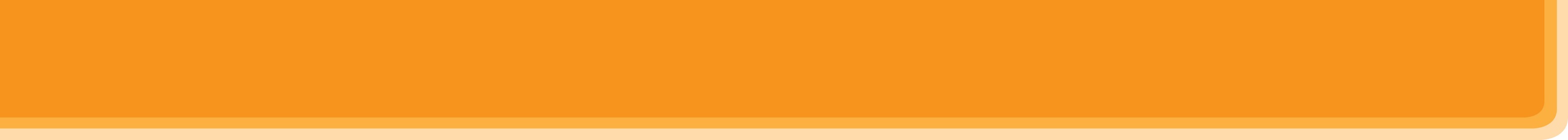 VOCABULARY
portrait (n)
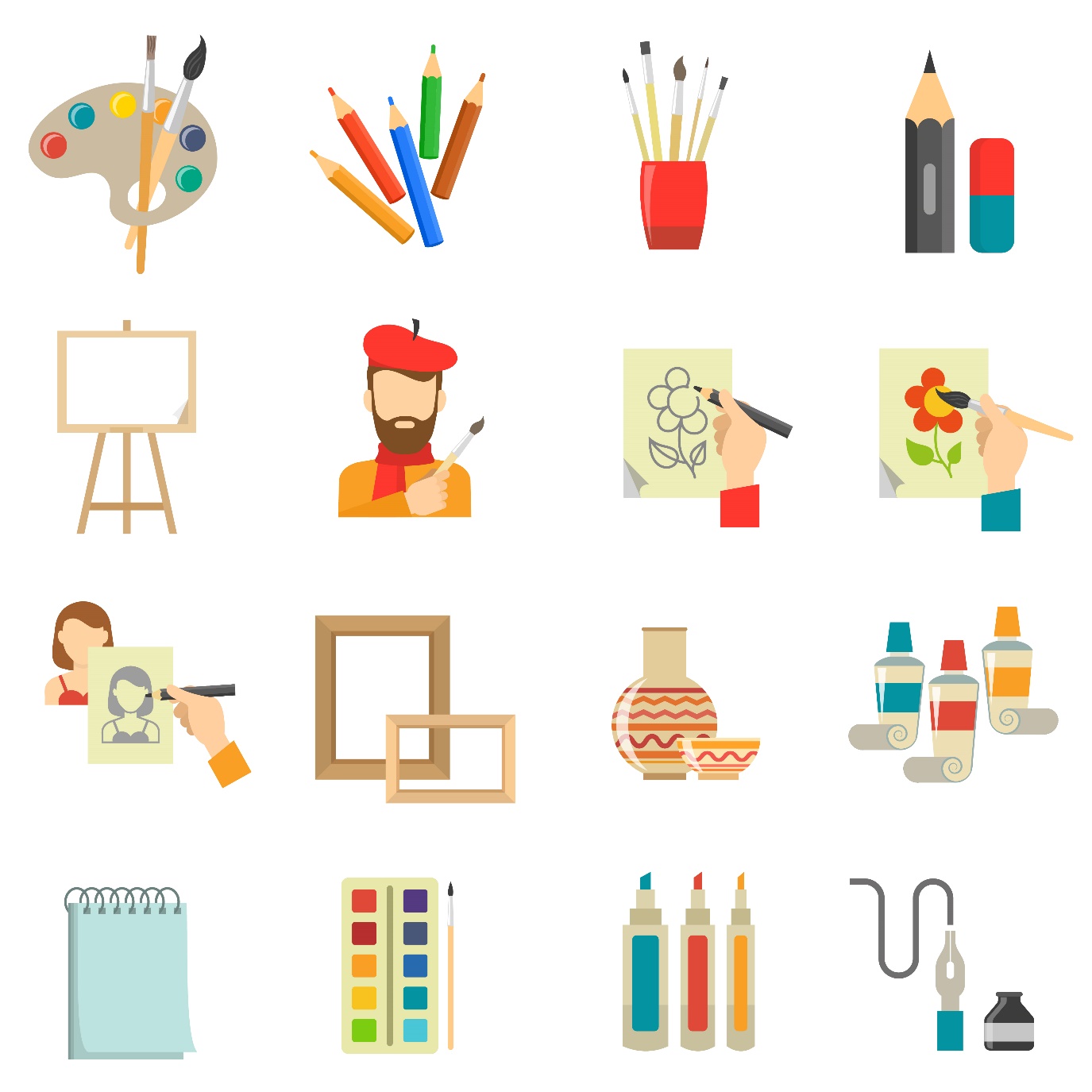 /ˈpɔːtrət/
chân dung
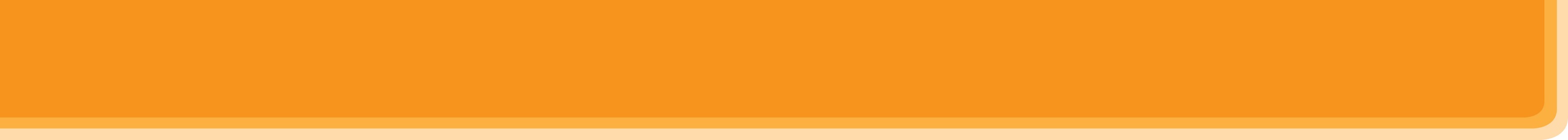 VOCABULARY
photography (n)
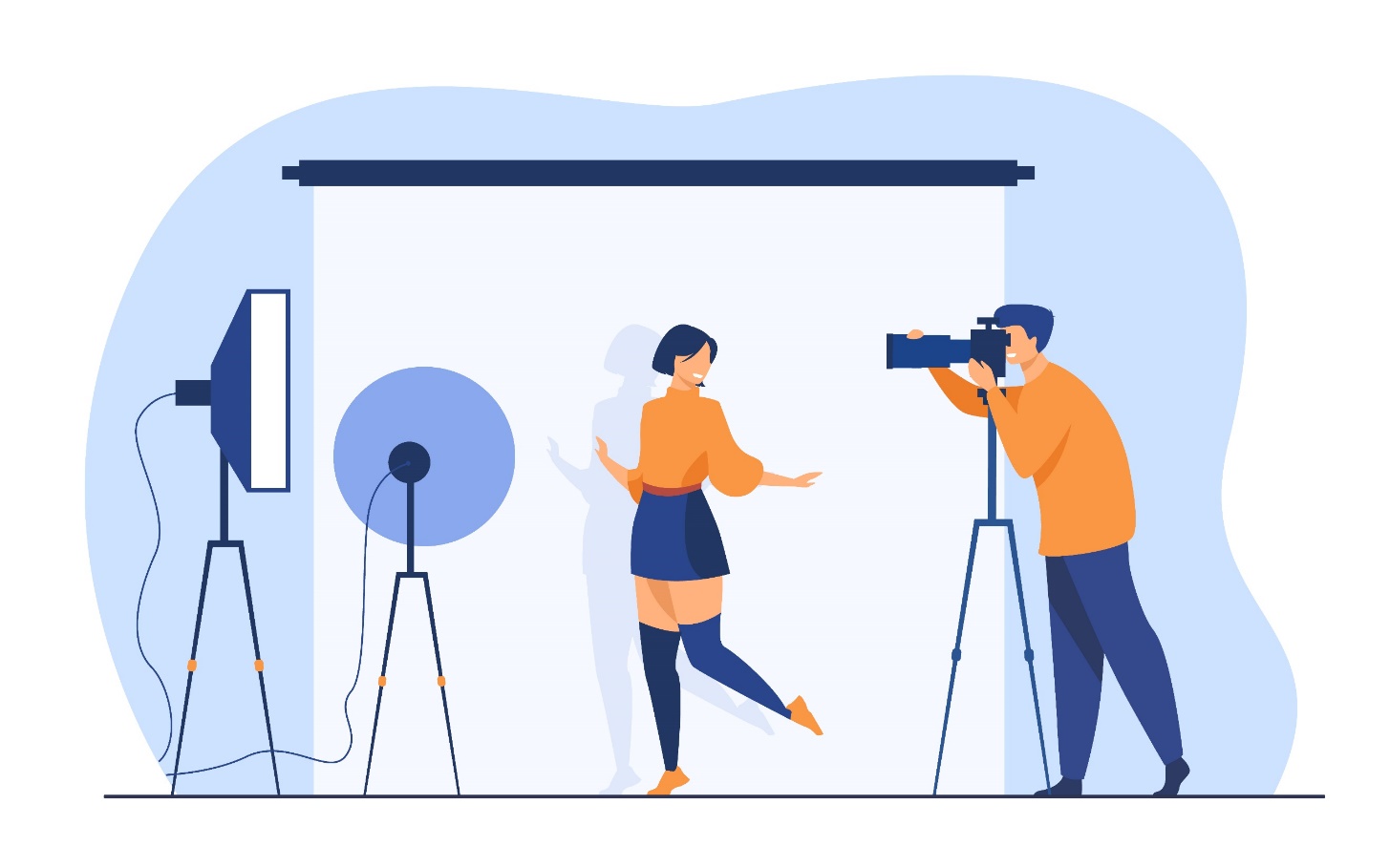 /fəˈtɒɡrəfi/
nhiếp ảnh
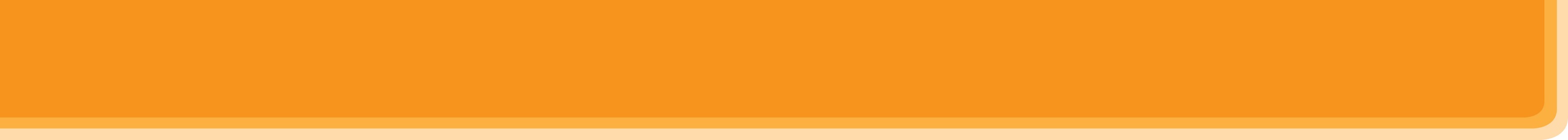 VOCABULARY
perform (v)
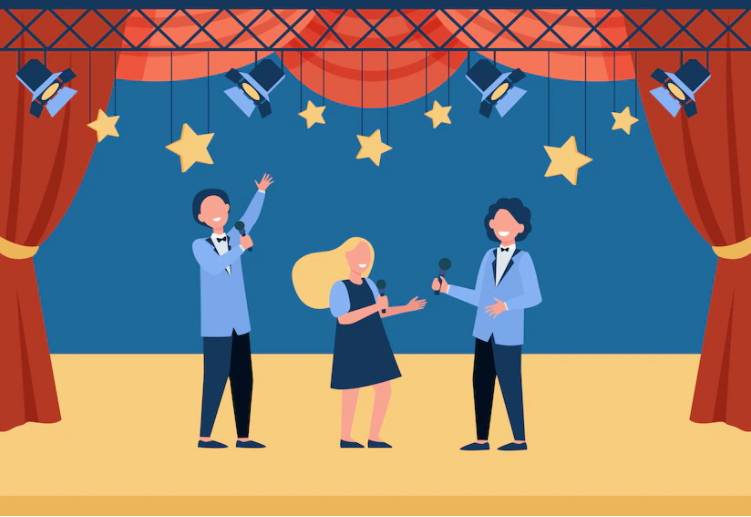 /pəˈfɔːm/
thực hiện, trình diễn
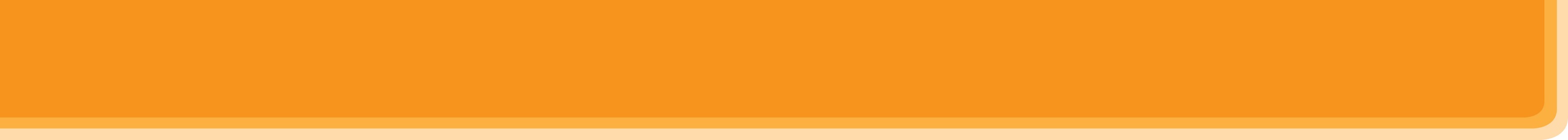 VOCABULARY
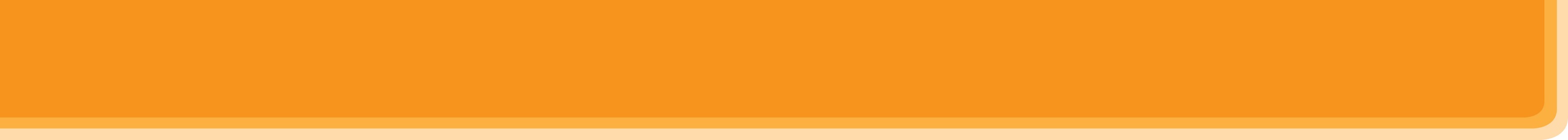 VOCABULARY
1
Listen and repeat these words and phrases, then write them in the correct columns.
art gallery       concert hall      actress        artist         composer     
musician        painter              puppet theatre
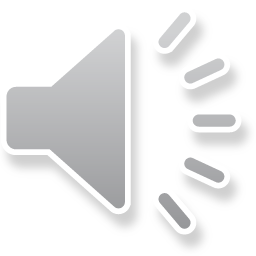 actress
artist
composer
musician
painter
art gallery
concert hall
puppet theatre
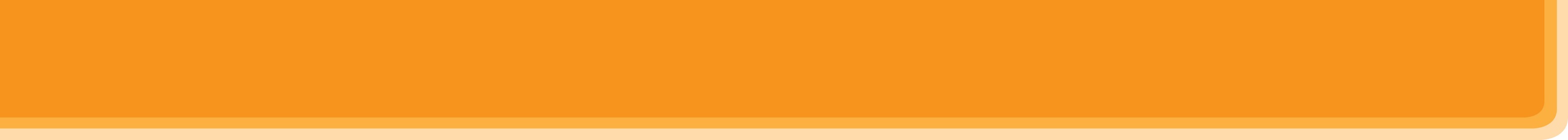 VOCABULARY
2
Match a word in A with a word or phrase in B.
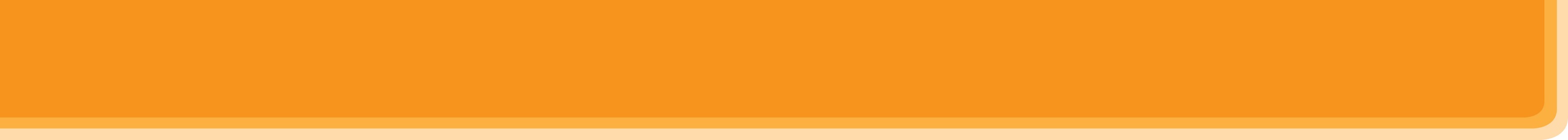 VOCABULARY
3
Underline the correct word to complete each sentence.
The little girl’s drawing/ photography of her kitten shows a lot of talent.
Van Cao was a great Vietnamese scientist/ composer. He was also a painter and poet.
The Louvre in Paris is the world’s largest museum/ puppet theater.
The orchestra will perform its final portrait/ concert of the season tomorrow.
Did you see the film Amazon Jungle on TV last night? The photography/ drawing was excellent.
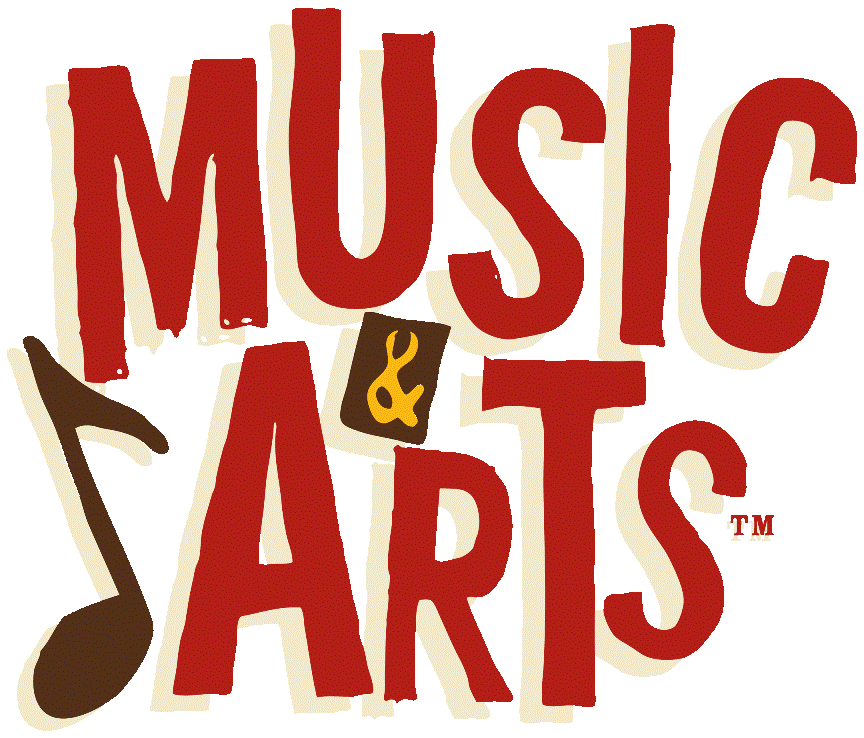 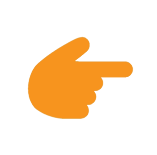 LESSON 2: A CLOSER LOOK 1
Game: Guessing game
WARM-UP
Task 1: Listen and repeat. Write them in the correct columns. 
Task 2: Match a word in A with a word or phrase in B. 
Task 3: Underline the correct word to complete each sentence.
VOCABULARY
Task 4: Listen and repeat.
Task 5: Listen and repeat, and single – underline the words with the sound /ʃ/ and double – underline the words with the sound /ʒ/.
PRONUNCIATION
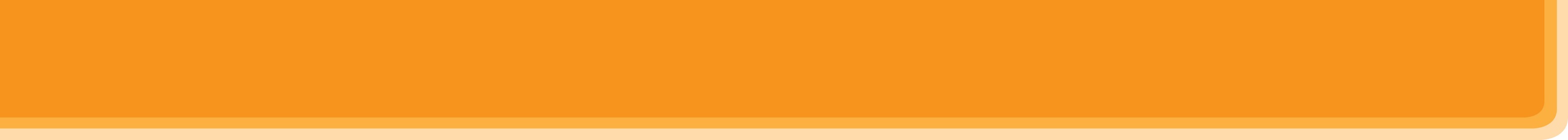 PRONUNCIATION
/ʃ/ and /ʒ/
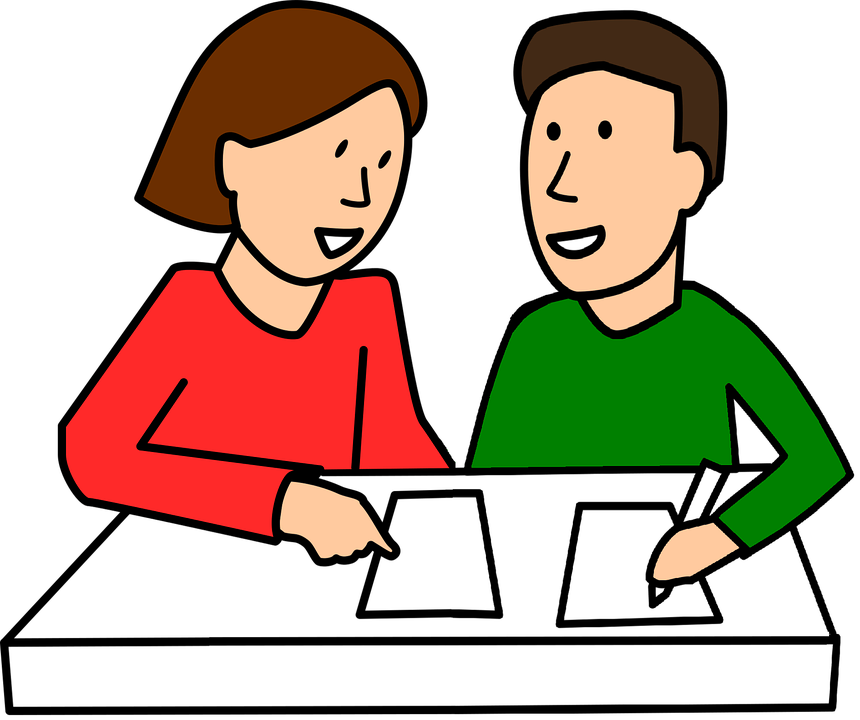 Aims of the stage:
to help students identify how to pronounce the sounds /ʃ/ and /ʒ/
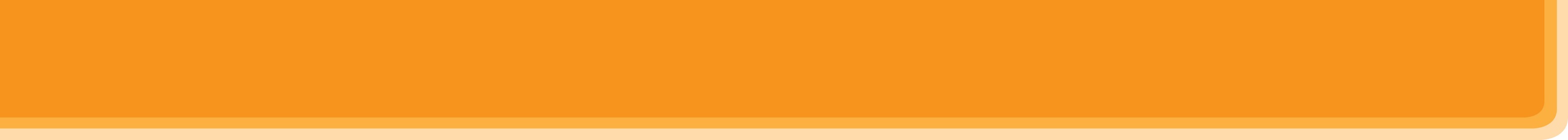 PRONUNCIATION
/ʃ/ and /ʒ/
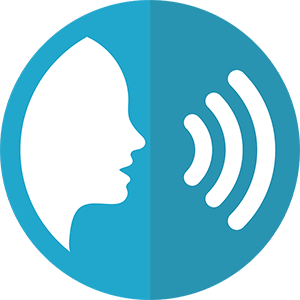 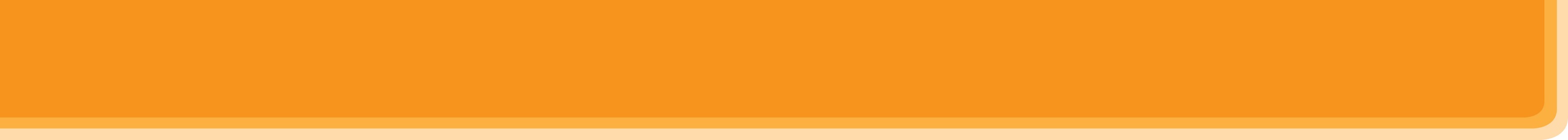 PRONUNCIATION
4
Listen and repeat the words. Pay attention to the sounds /ʃ/ and /ʒ/.
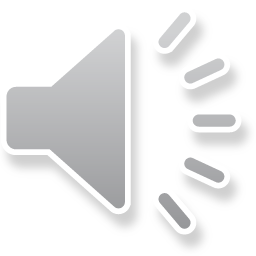 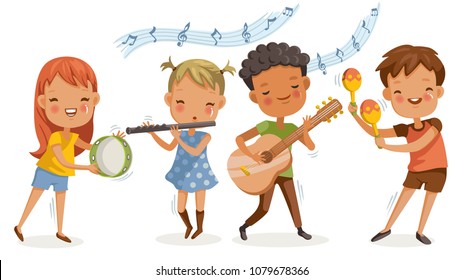 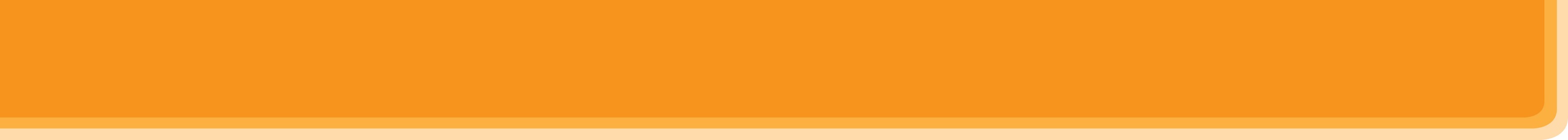 PRONUNCIATION
Listen and repeat, and single – underline the words with the sound /ʃ/ and double – underline the words with the sound /ʒ/.
5
We finally came to a decision.
Did you watch the talent show on T`V last night?
Let’s share the pictures we took last week.
She often paints in her leisure time.
It was a pleasure to listen to the musicians performing yesterday.
/ʃ/ and /ʒ/
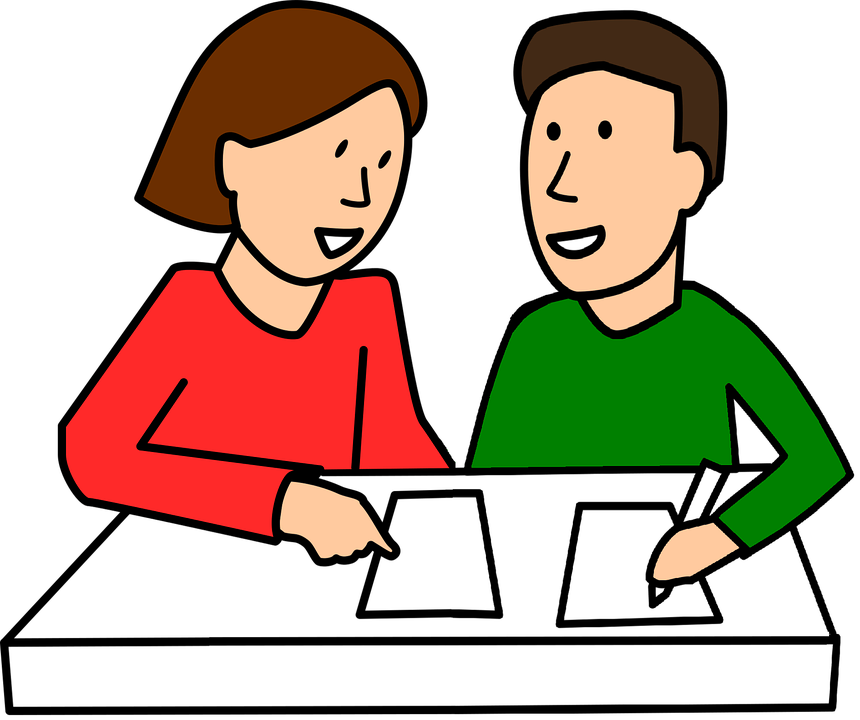 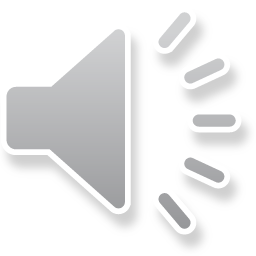 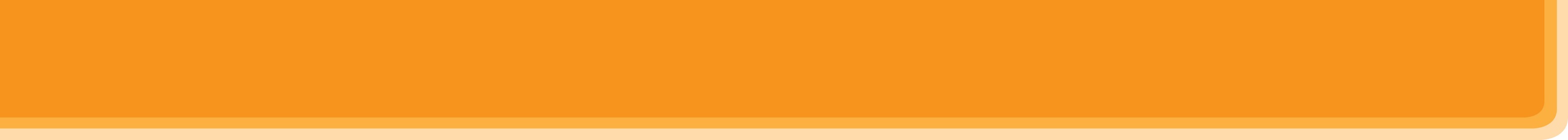 PRONUNCIATION
Listen and repeat, and single – underline the words with the sound /ʃ/ and double – underline the words with the sound /ʒ/.
5
We finally came to a decision.
Did you watch the talent show on T`V last night?
Let’s share the pictures we took last week.
She often paints in her leisure time.
It was a pleasure to listen to the musicians performing yesterday.
/ʃ/ and /ʒ/
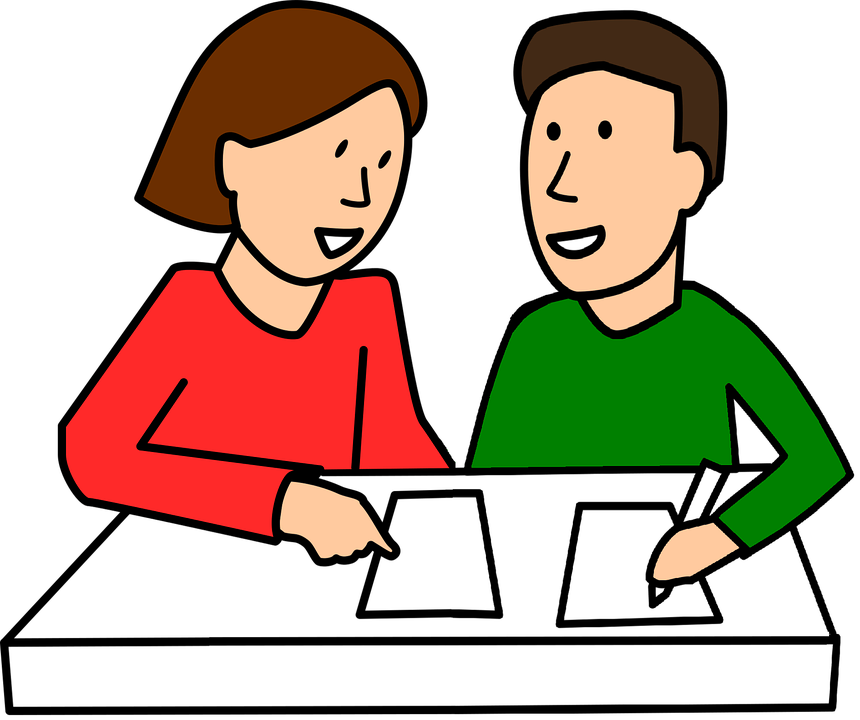 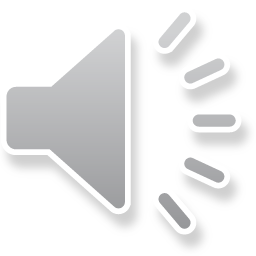 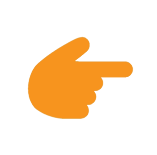 LESSON 2: A CLOSER LOOK 1
Game: Guessing game
WARM-UP
Task 1: Listen and repeat. Write them in the correct columns. 
Task 2: Match a word in A with a word or phrase in B. 
Task 3: Underline the correct word to complete each sentence.
VOCABULARY
Task 4: Listen and repeat.
Task 5: Listen and repeat, and single – underline the words with the sound /ʃ/ and double – underline the words with the sound /ʒ/.
PRONUNCIATION
PRODUCTION
Game: Simon says
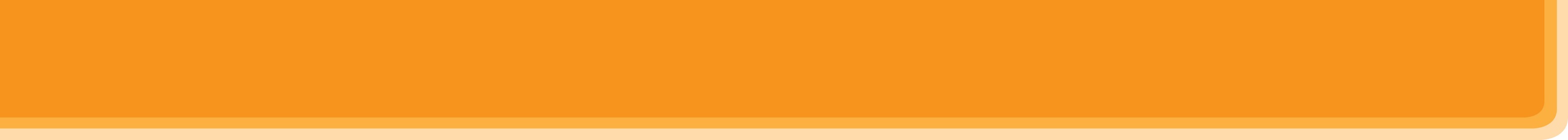 PRODUCTION
Game: Simon says
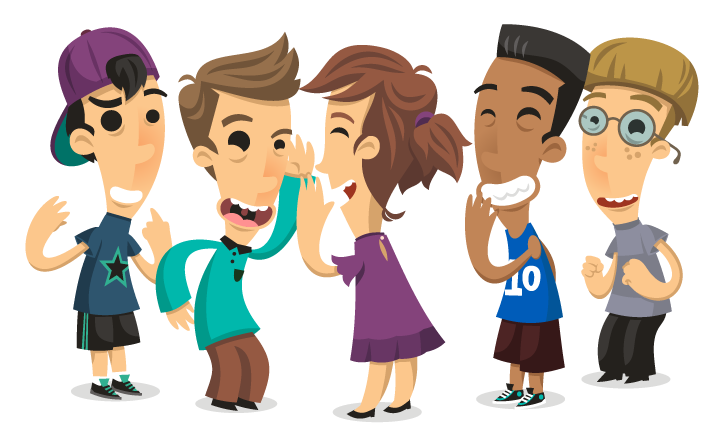 Aims of the stage:
to give students chance to apply what they have learnt
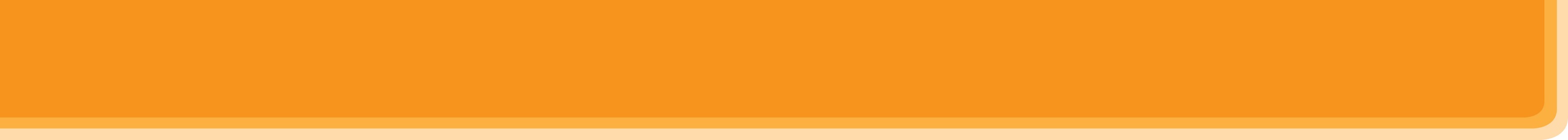 PRODUCTION
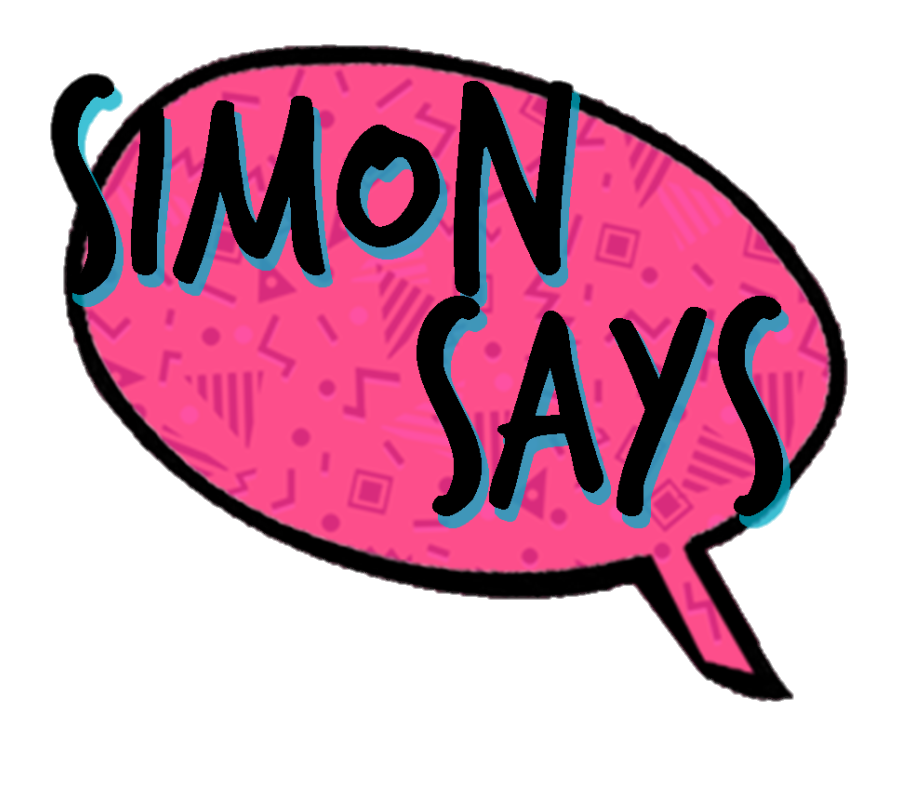 Game: Simon says
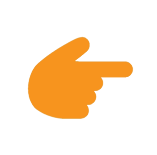 LESSON 2: A CLOSER LOOK 1
Game: Guessing game
WARM-UP
Task 1: Listen and repeat. Write them in the correct columns. 
Task 2: Match a word in A with a word or phrase in B. 
Task 3: Underline the correct word to complete each sentence.
VOCABULARY
Task 4: Listen and repeat.
Task 5: Listen and repeat, and single – underline the words with the sound /ʃ/ and double – underline the words with the sound /ʒ/.
PRONUNCIATION
PRODUCTION
Game: Simon says
Wrap-up
Homework
CONSOLIDATION
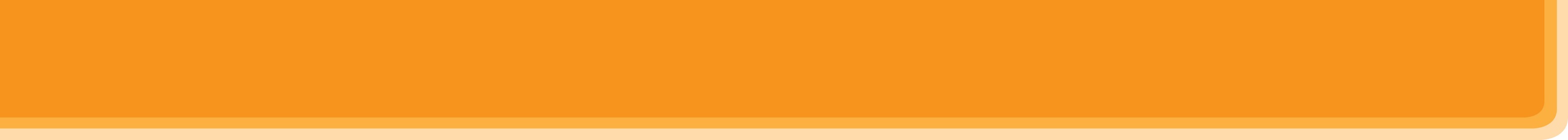 CONSOLIDATION
1
WRAP-UP
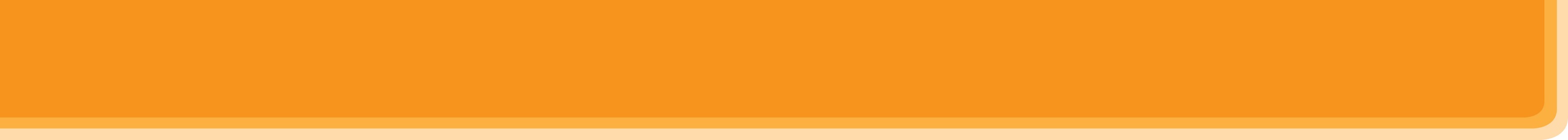 CONSOLIDATION
2
HOMEWORK
Find 5 more words with the sound /ʃ/ and 5 more words with the sound /ʒ/. Write them down and practice pronouncing the words.
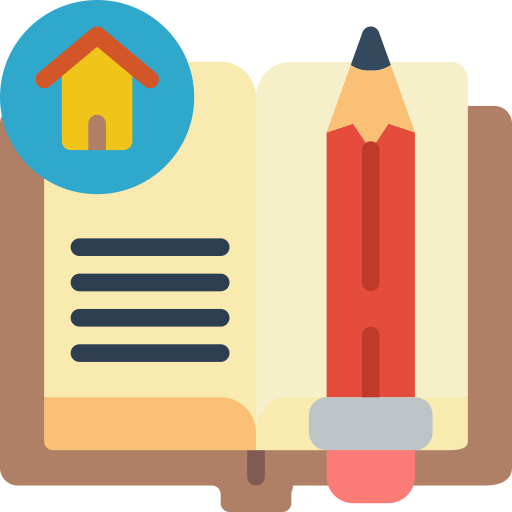 Website: sachmem.vn
Fanpage: facebook.com/sachmem.vn/